GAGNER DU TEMPS, DE L’EAU ET DE L’ARGENT


    Machine à laver                                        Lave vaisselle
Comment économiser de l’eau et de l’énergie?

programmes ECO ou BASSE TEMPERATURE                 -    programmes ECO ou BASSE TEMPERATURE

PROFITER LES HEURES CREUSES                                    -    EVITER programmes INTENSIF ou RAPIDE


UTILISER PEU DE PRODUIT CHIMIQUE                            -    REMPLIR lave vaiselle au MAXIMUM

NE PAS SURDOSER LA MACHINE A LAVER
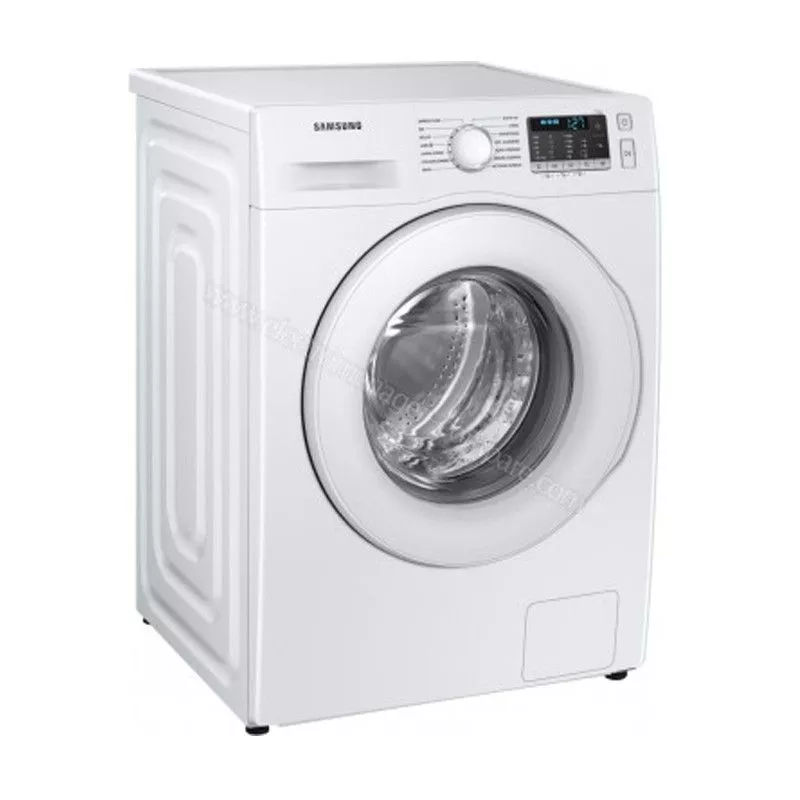 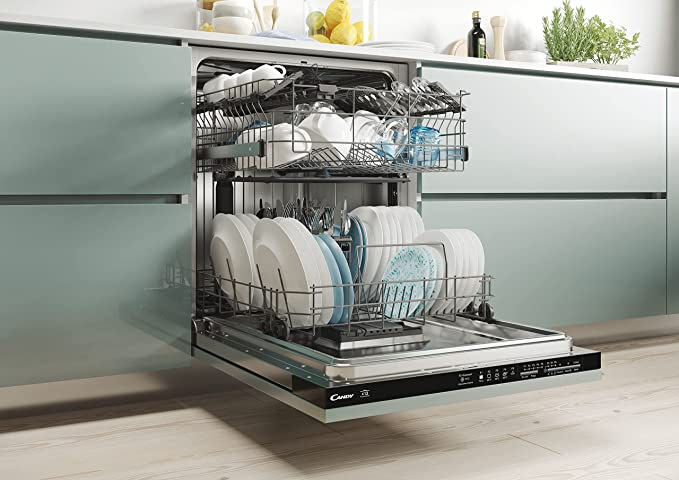 Jacopo et Luca